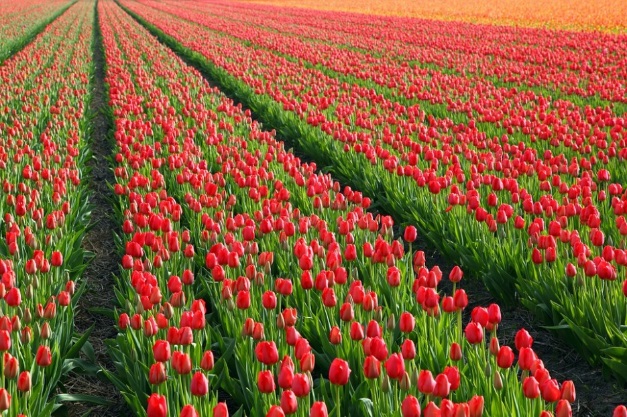 THEMA 2Nederland is overalLes 1 – De wereld in een straat
Je leert vandaag:

Wat globalisering betekend
Wat voordelen en nadelen zijn van globalisering
Filmpje:
https://www.schooltv.nl/video/de-prijsvechter-in-de-klas-globalisering/#q=globalisering
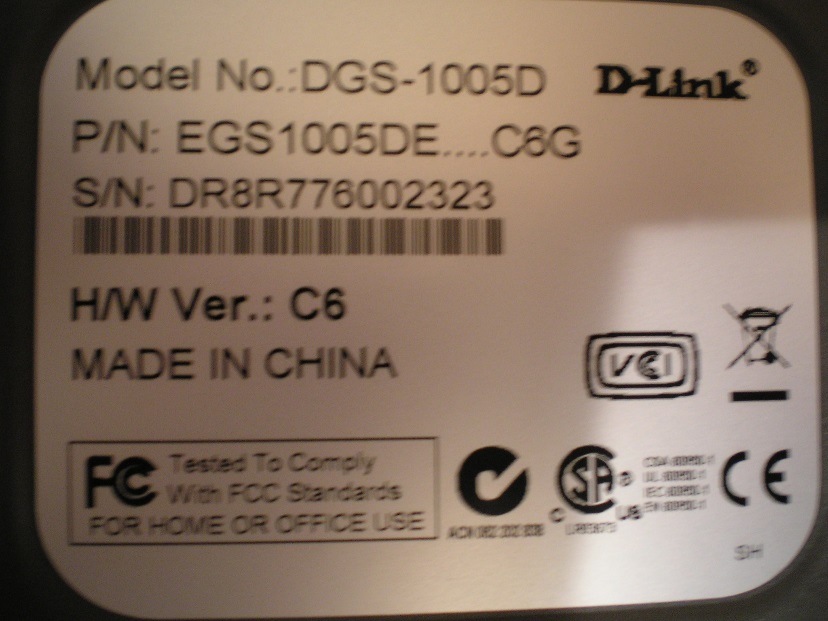 Waar komt het vandaan?
GLOBALISERING
Waar komt jouw trui vandaan?
In welk land wordt jouw telefoon gemaakt?
Wie plukt jouw banaan?
Wie heeft jouw computerspel bedacht?
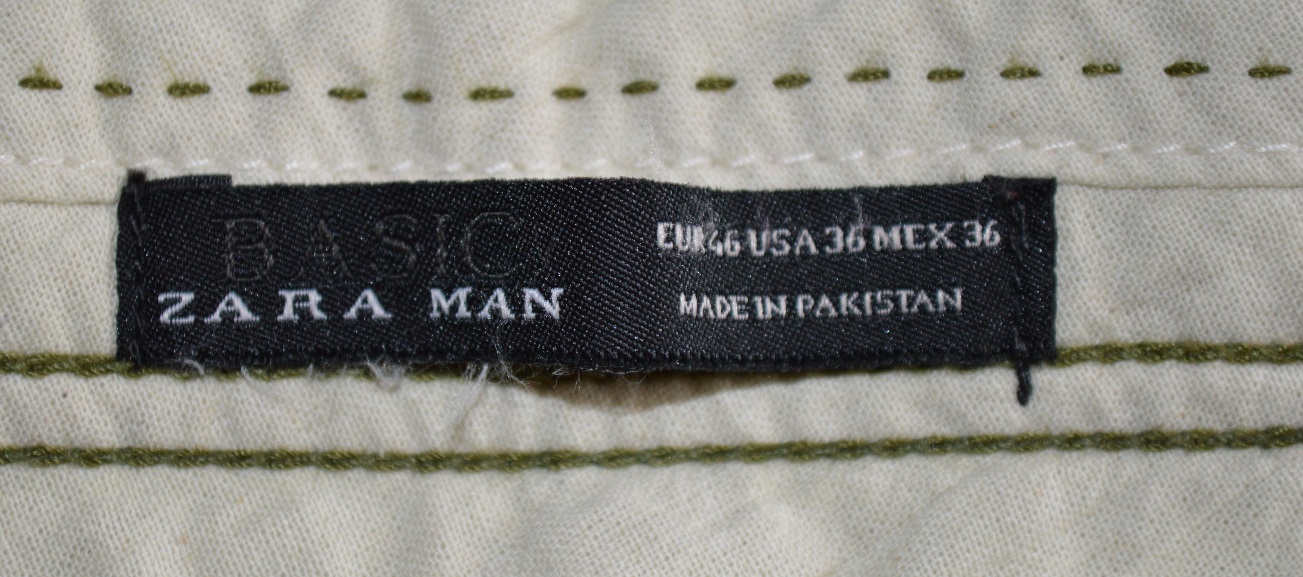 Je kunt steeds meer producten in steeds meer landen kopen. Dit heet GLOBALISERING.
Waardoor ontstaat globalisering?
Internet en transport maken globalisering mogelijk!
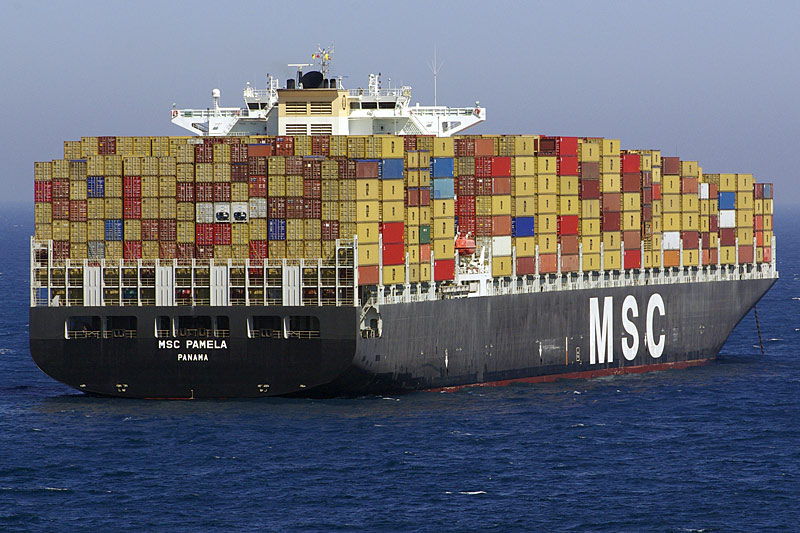 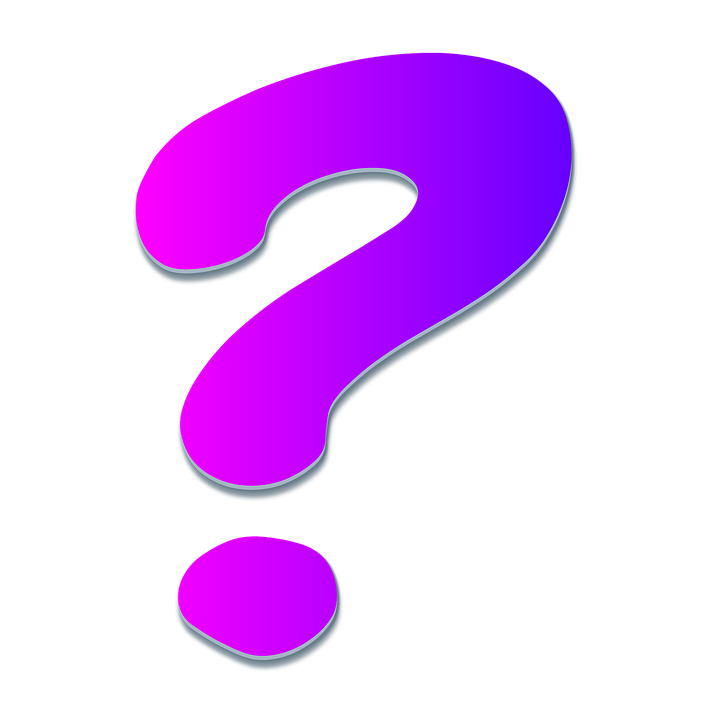 Voordelen    -     Nadelen
VOORDELEN
NADELEN
Goedkoop (productiekosten zijn in andere landen laag omdat de mensen daar minder verdienen)
Goede kwaliteit (denk aan bekende merken zoals Adidias, Philips, Iphone)
Slechte arbeidsomstandigheden!
Nepgoederen/ slechte kwaliteit (Alieexpress)
Cultuurverandering (landen gaan steeds meer op elkaar lijken)